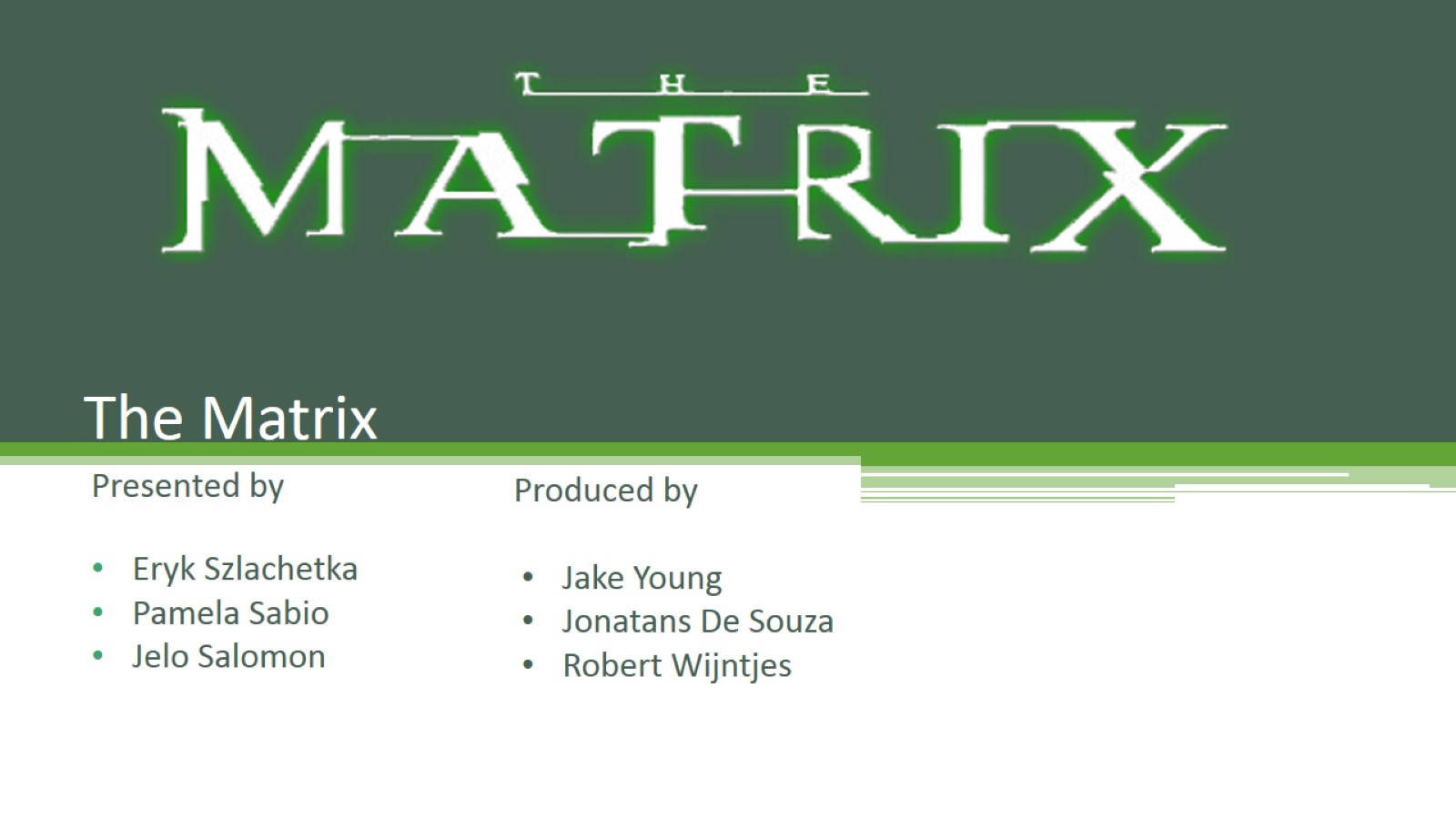 The Matrix
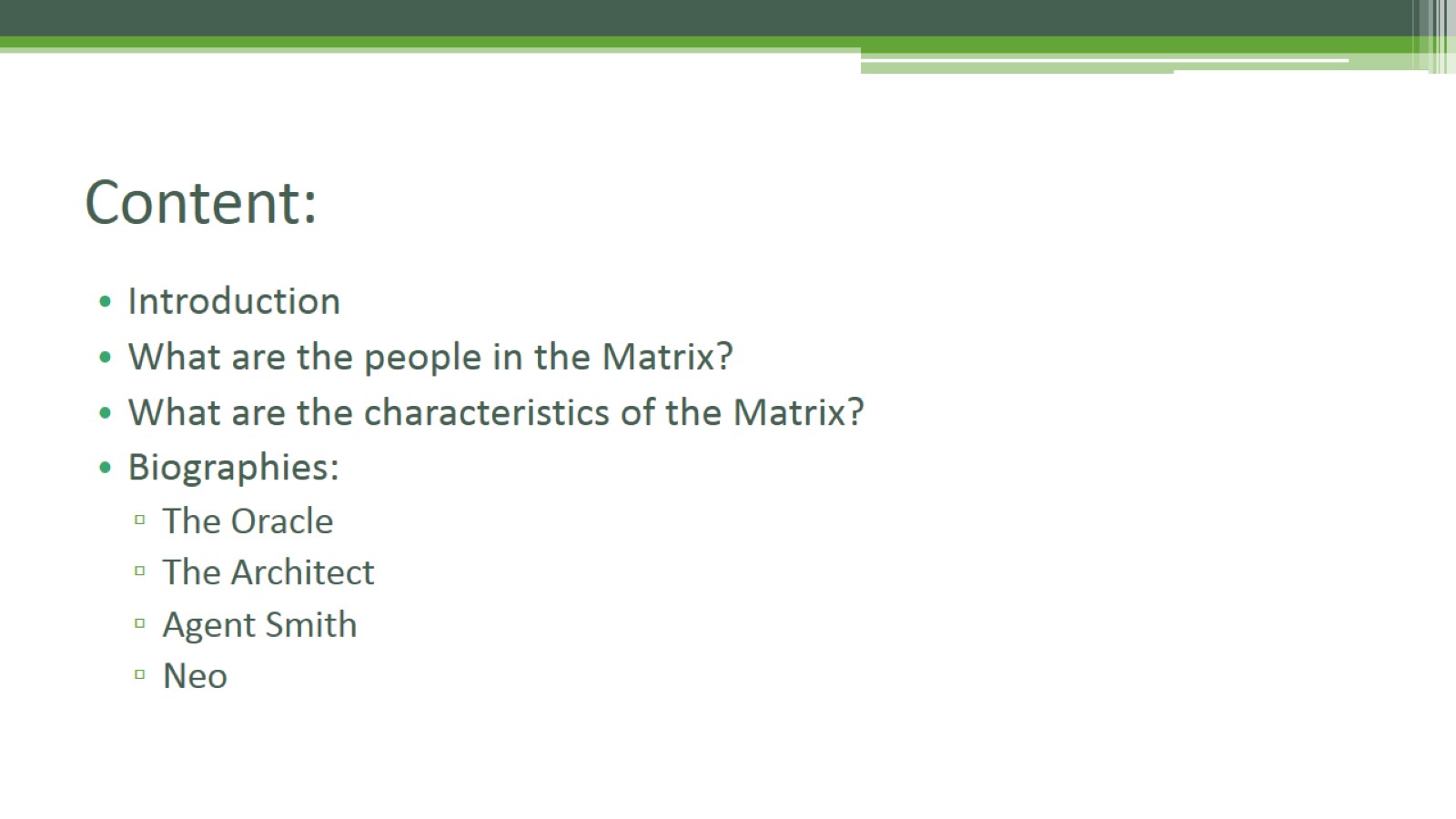 Content:
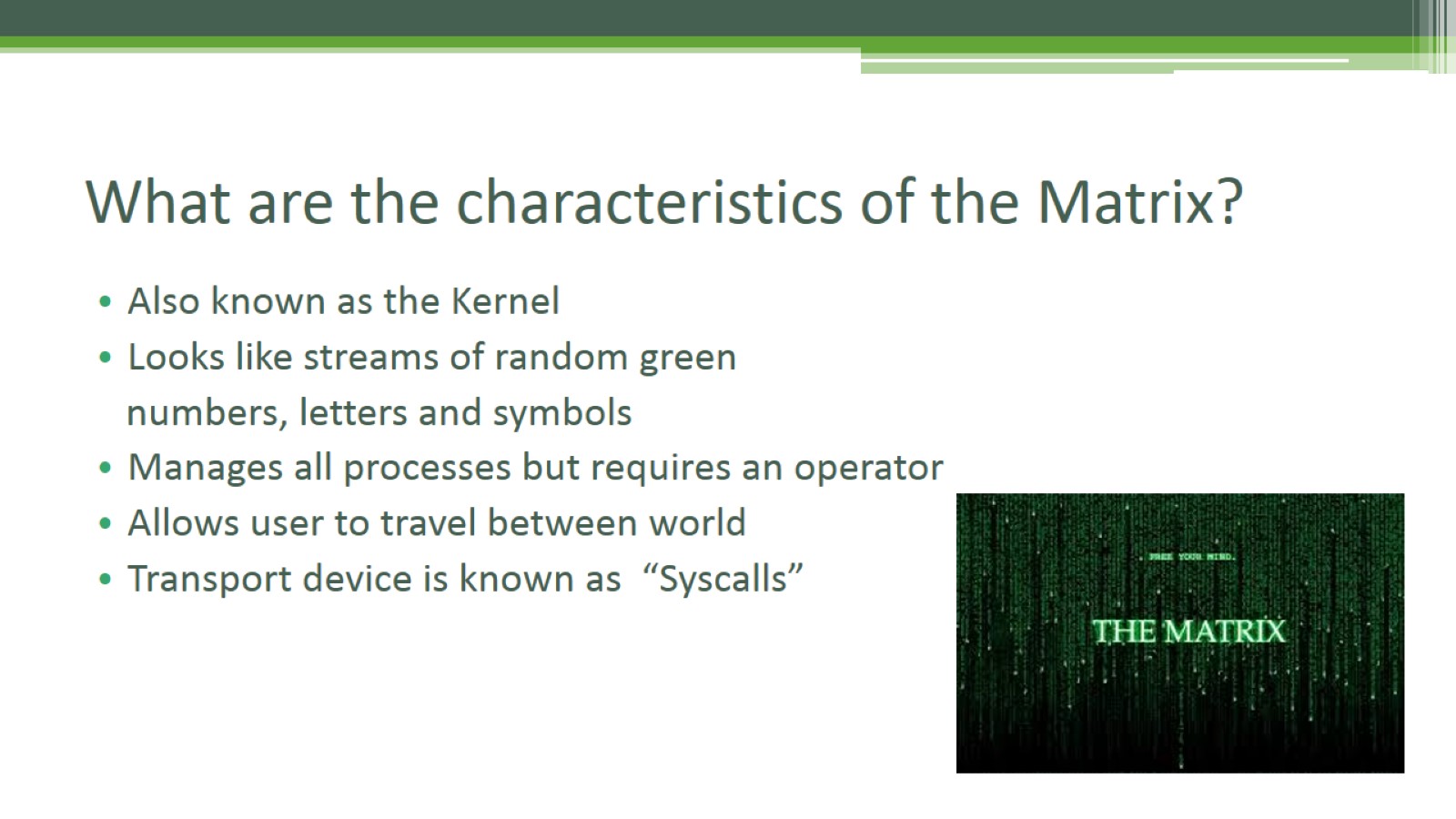 What are the characteristics of the Matrix?
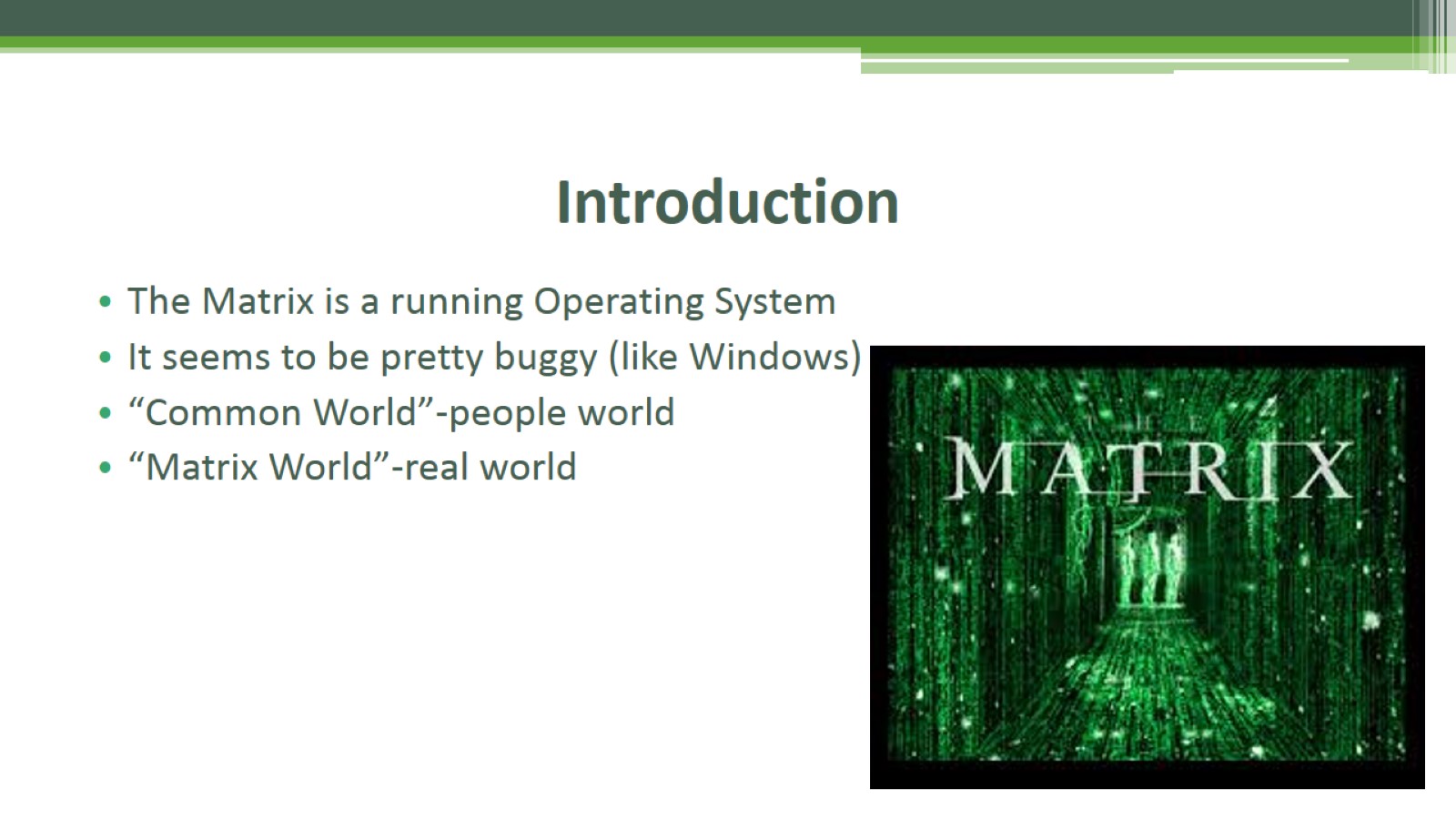 Introduction
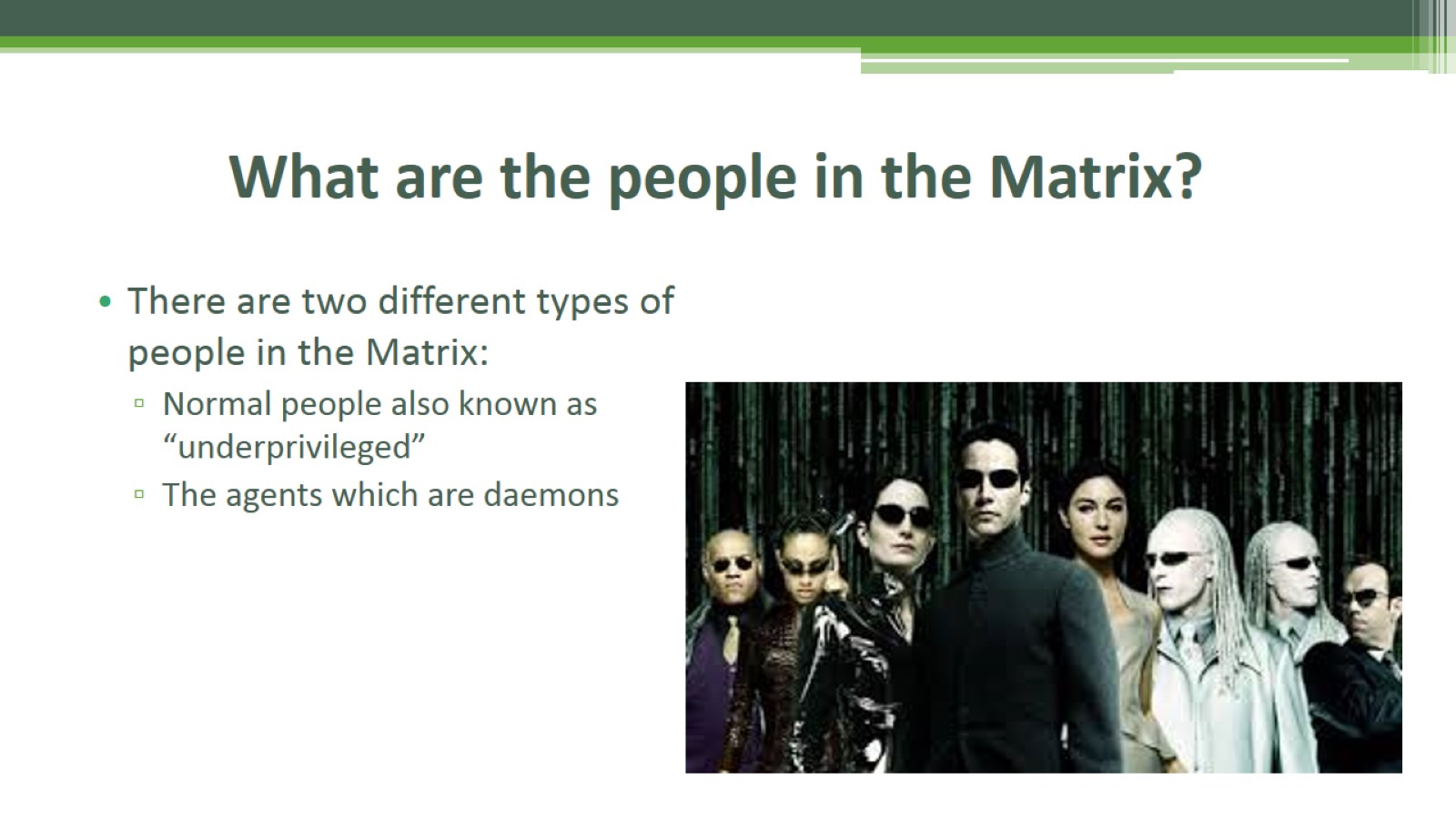 What are the people in the Matrix?
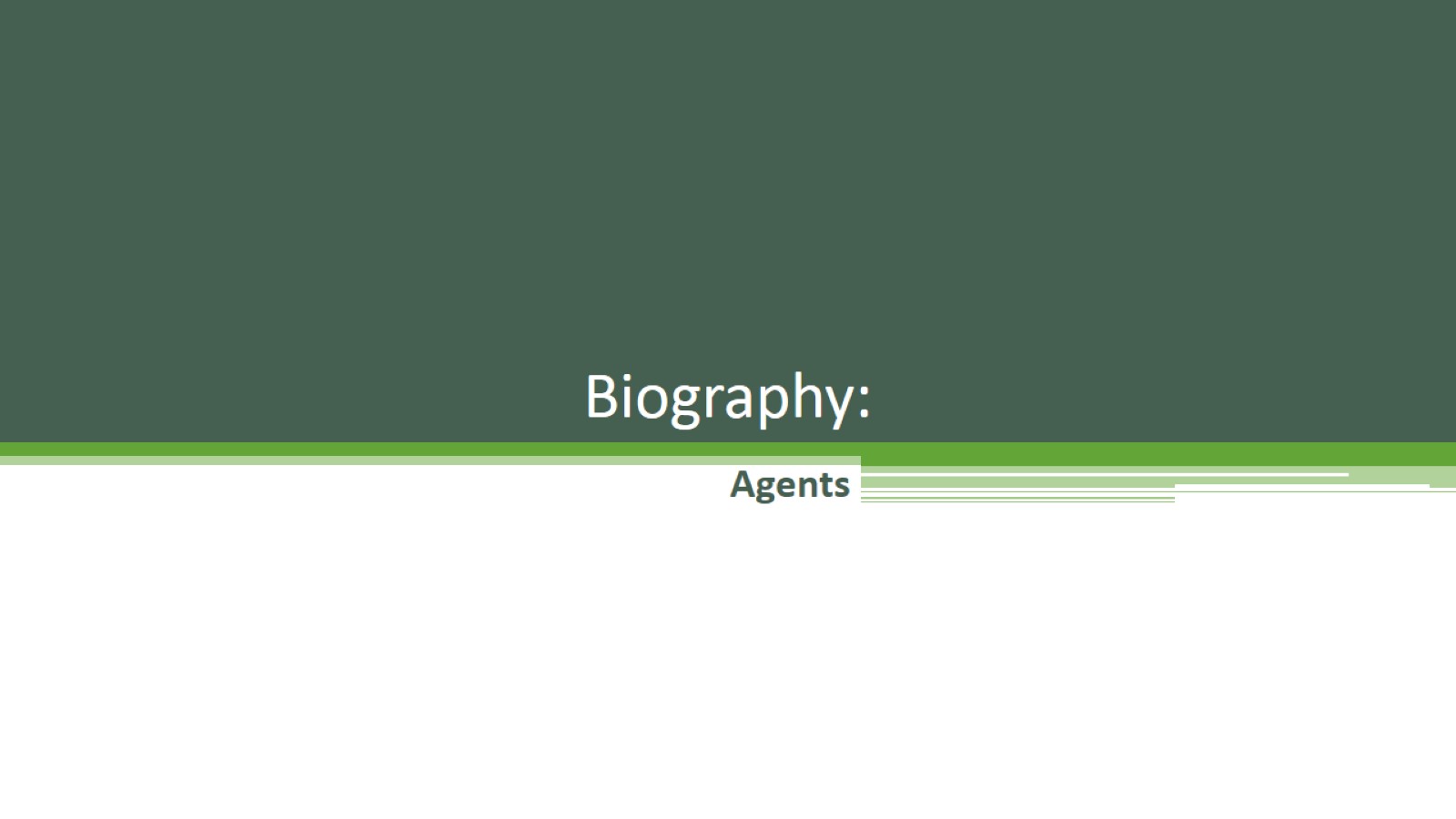 Biography:
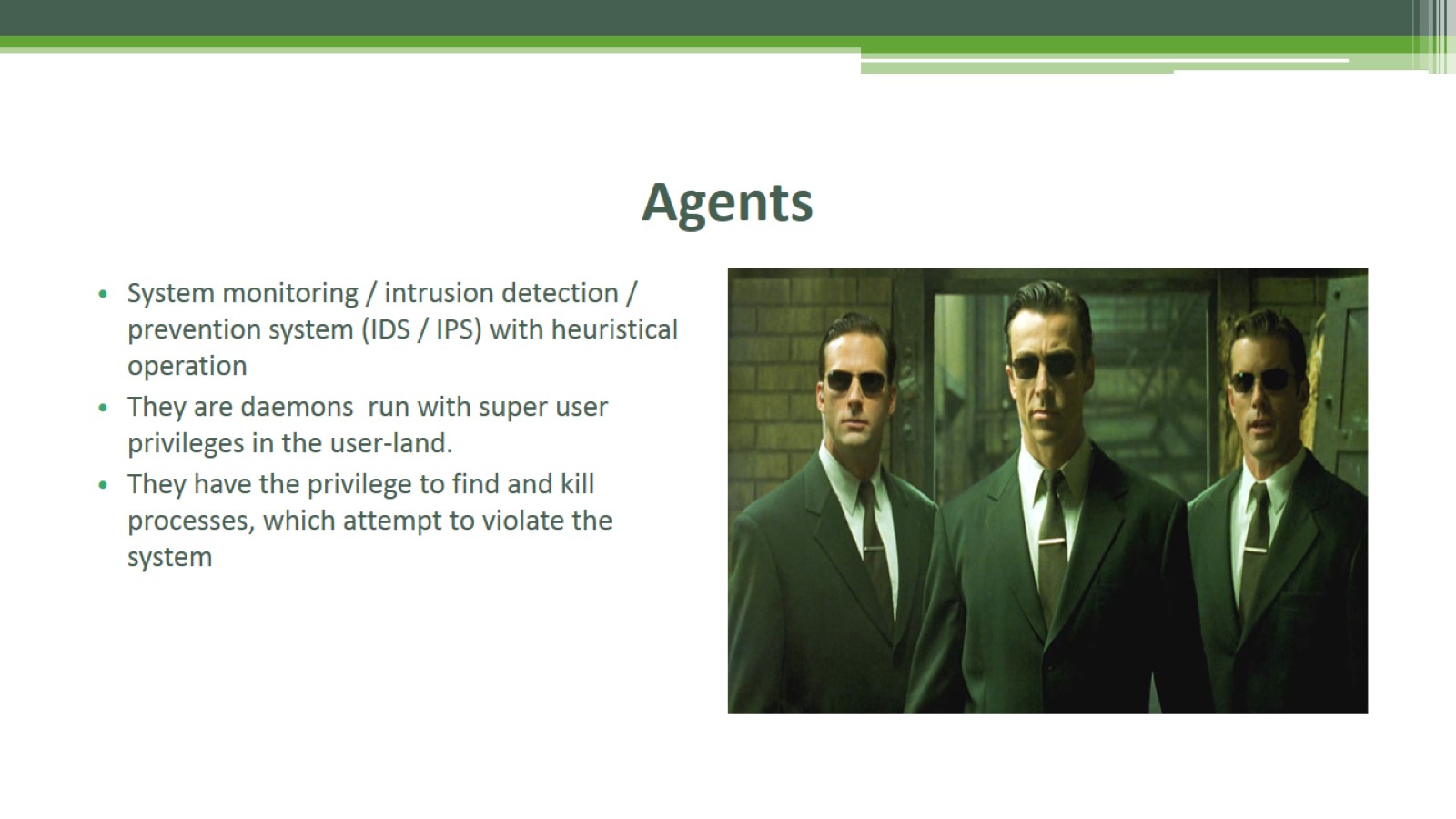 Agents
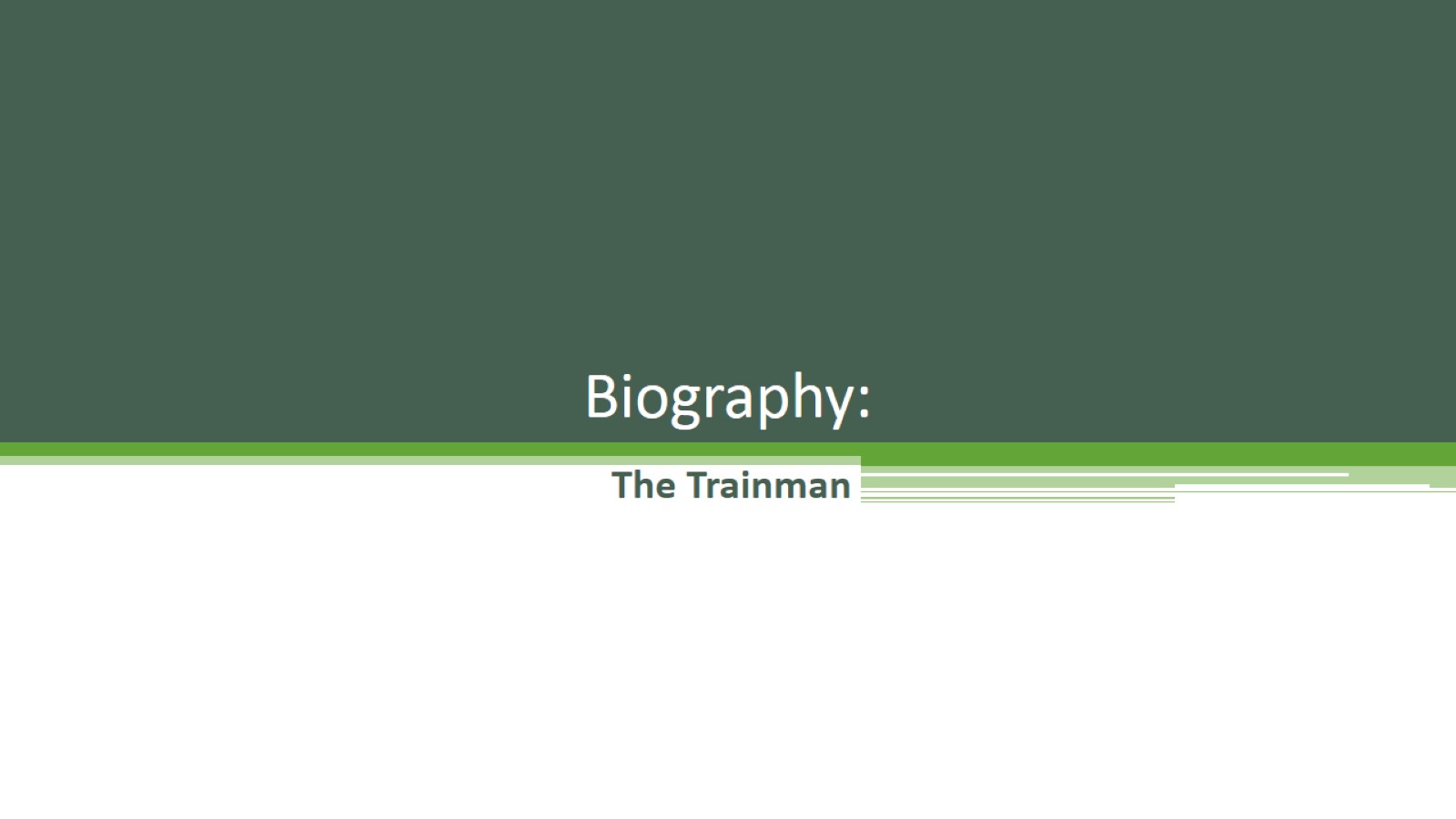 Biography:
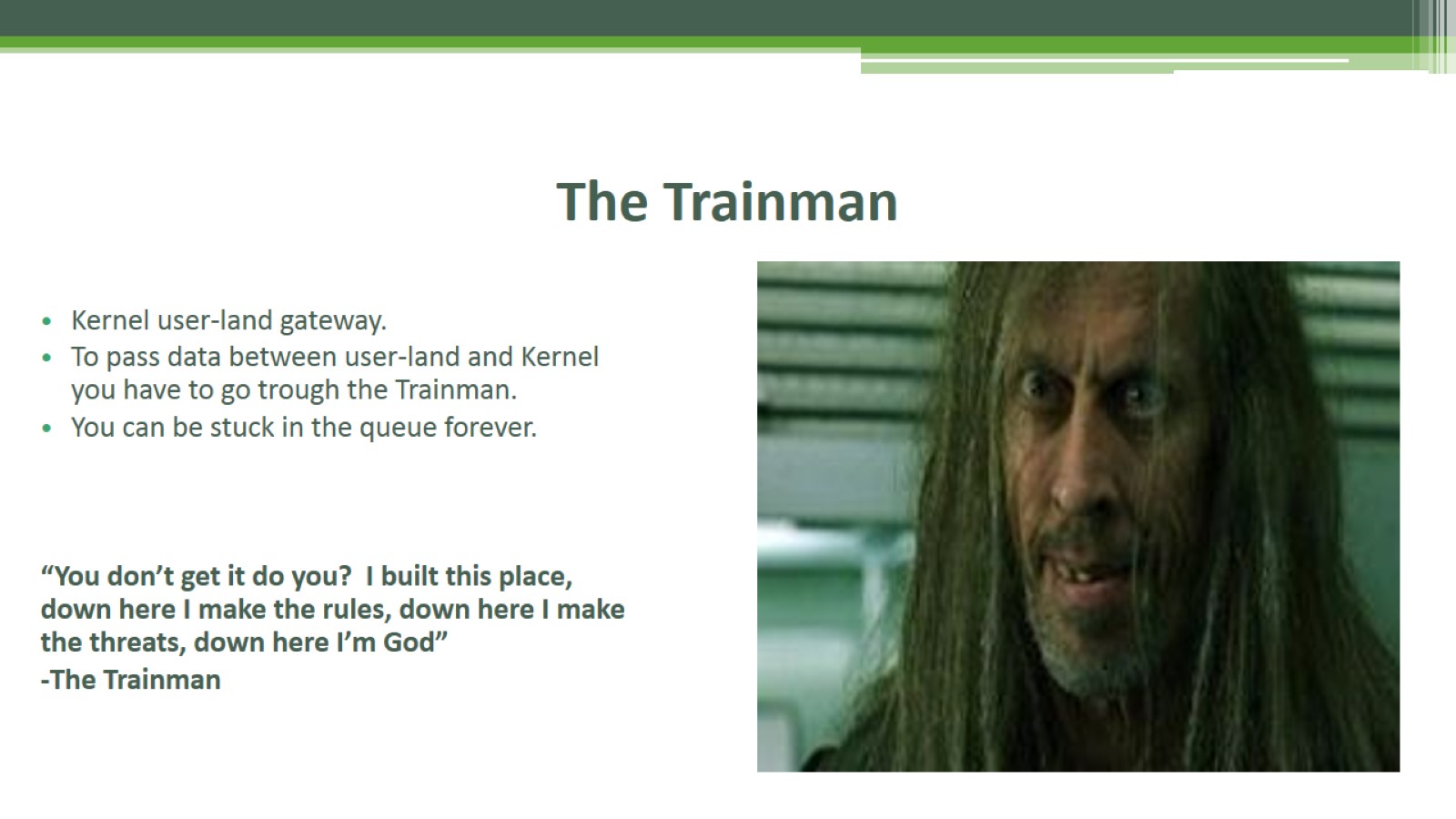 The Trainman
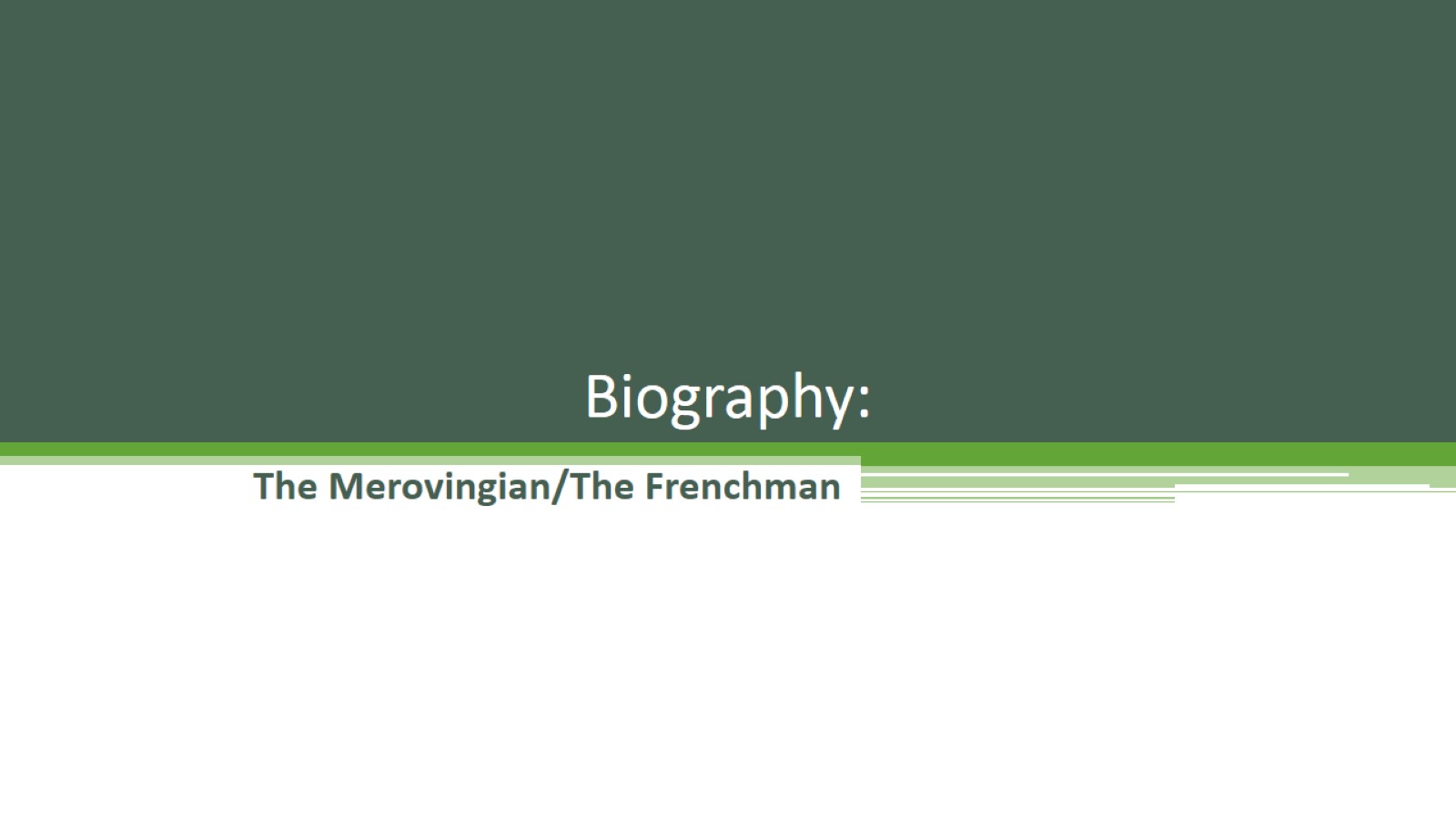 Biography:
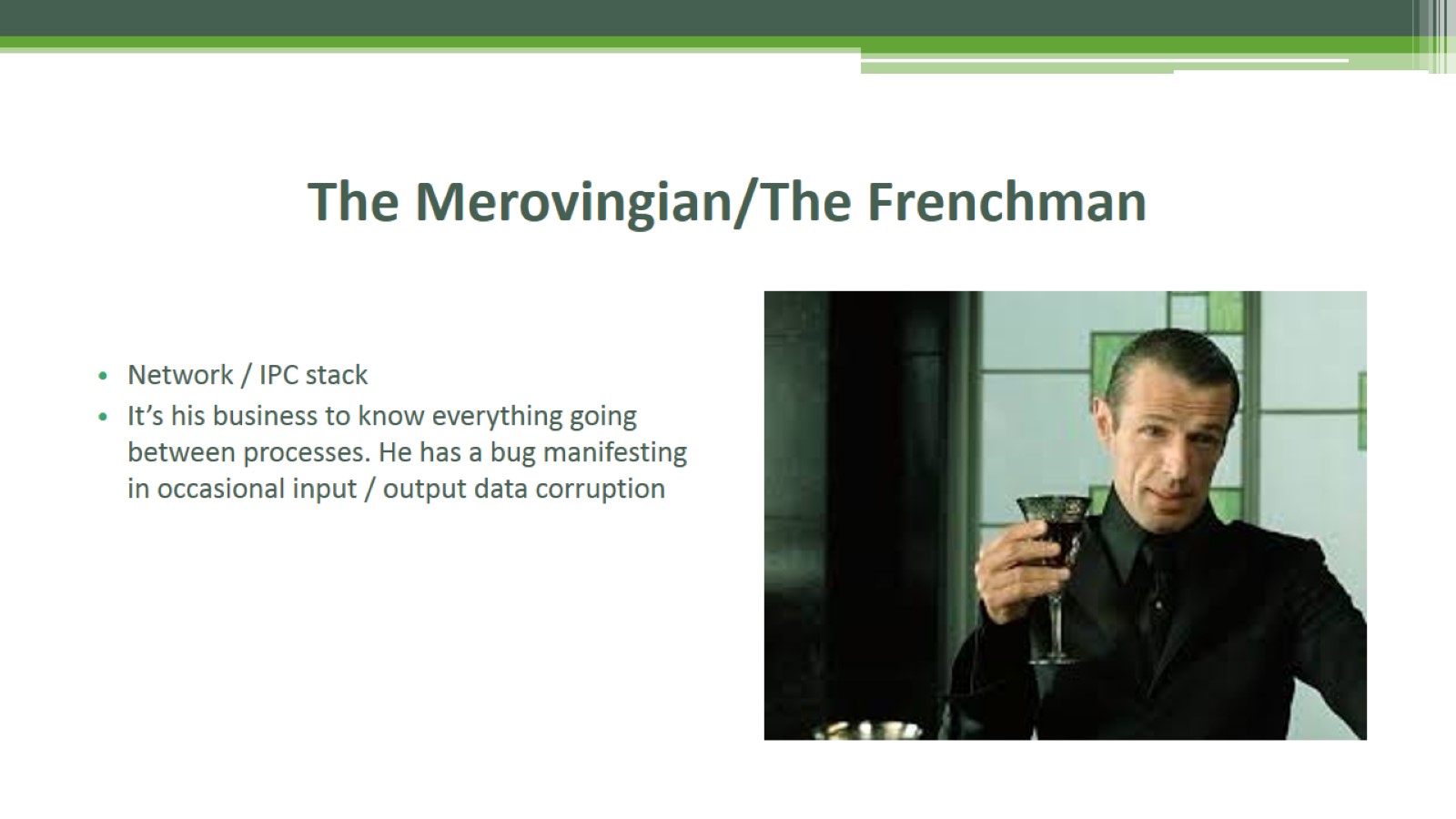 The Merovingian/The Frenchman
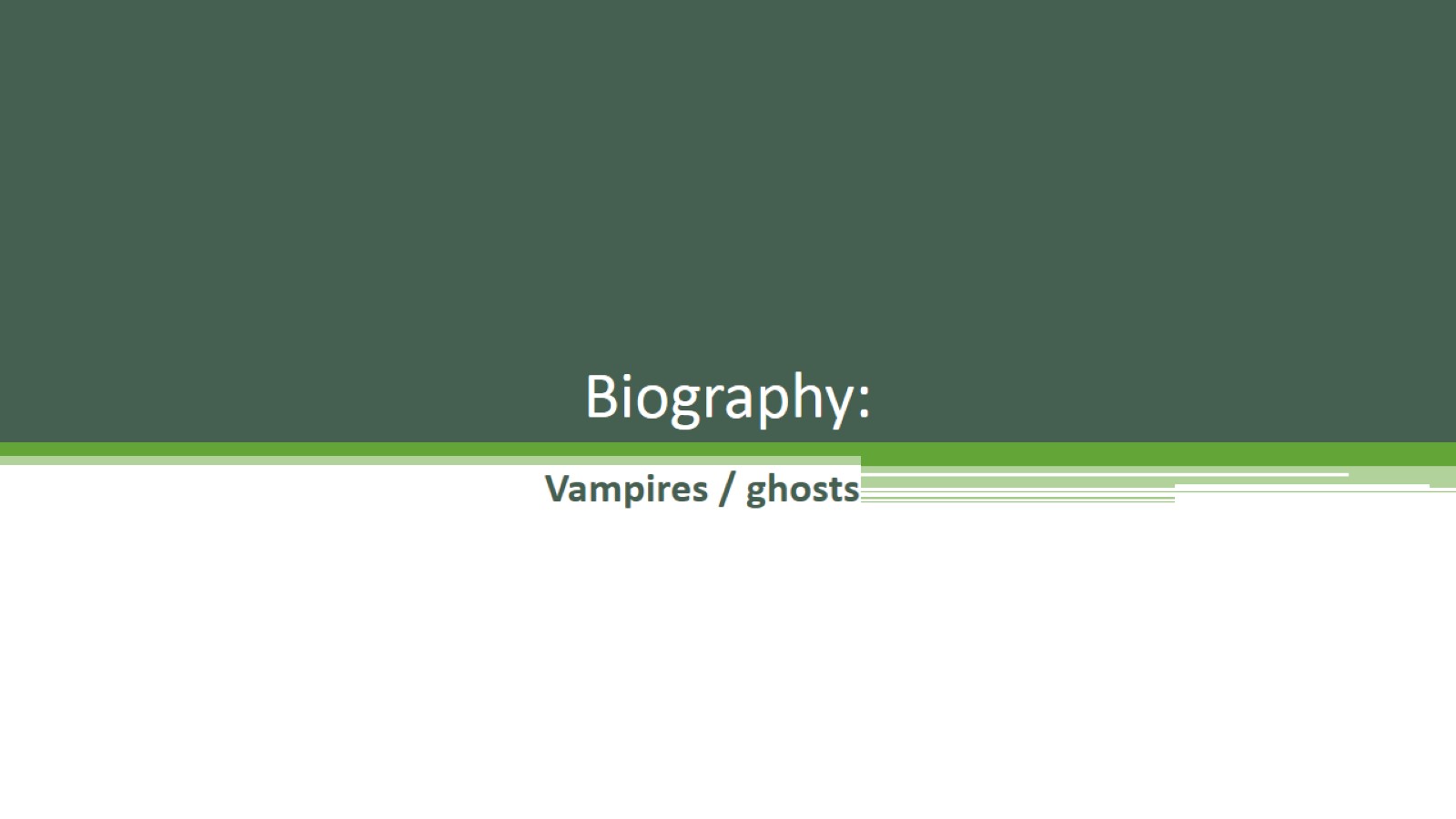 Biography:
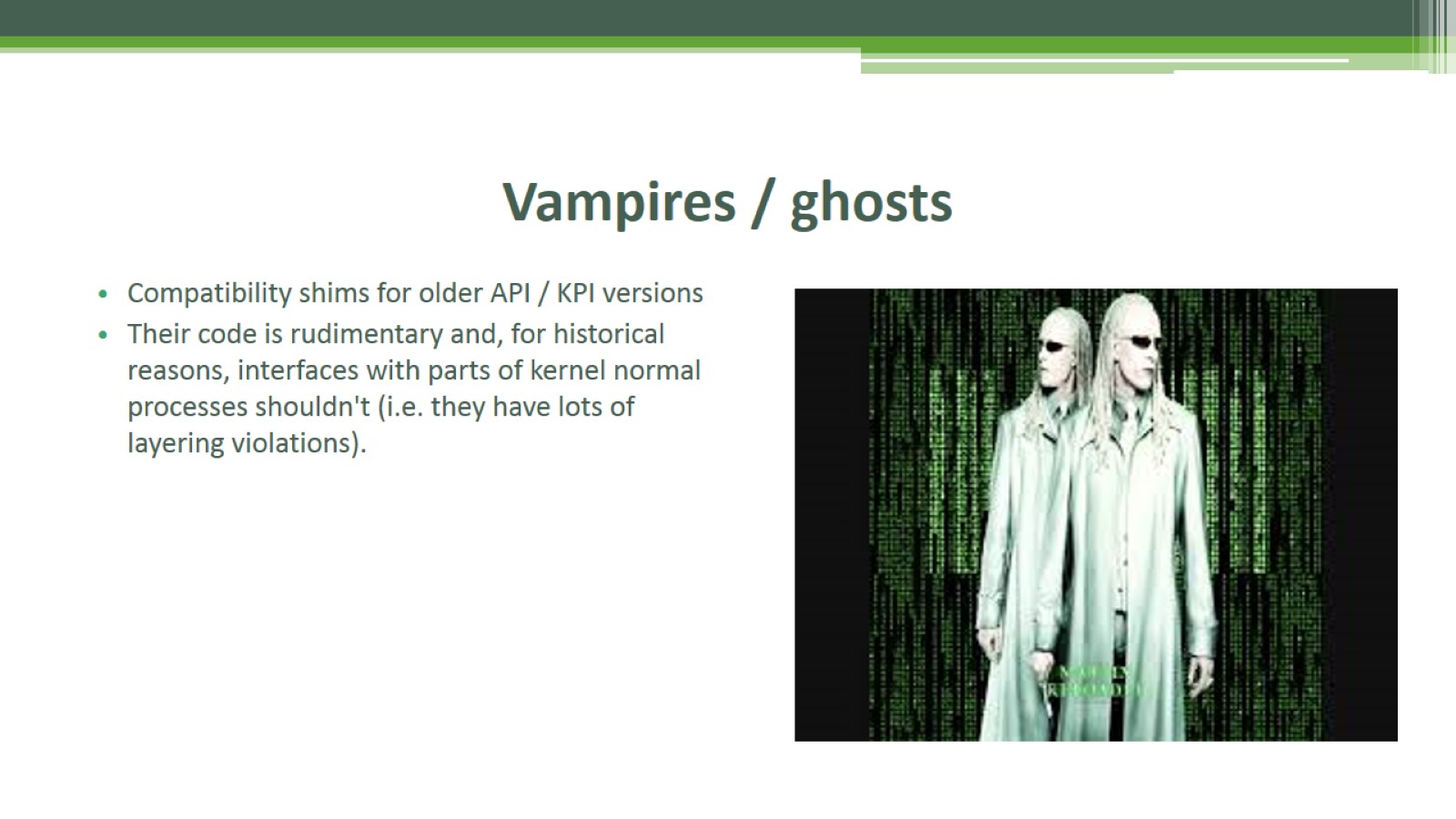 Vampires / ghosts
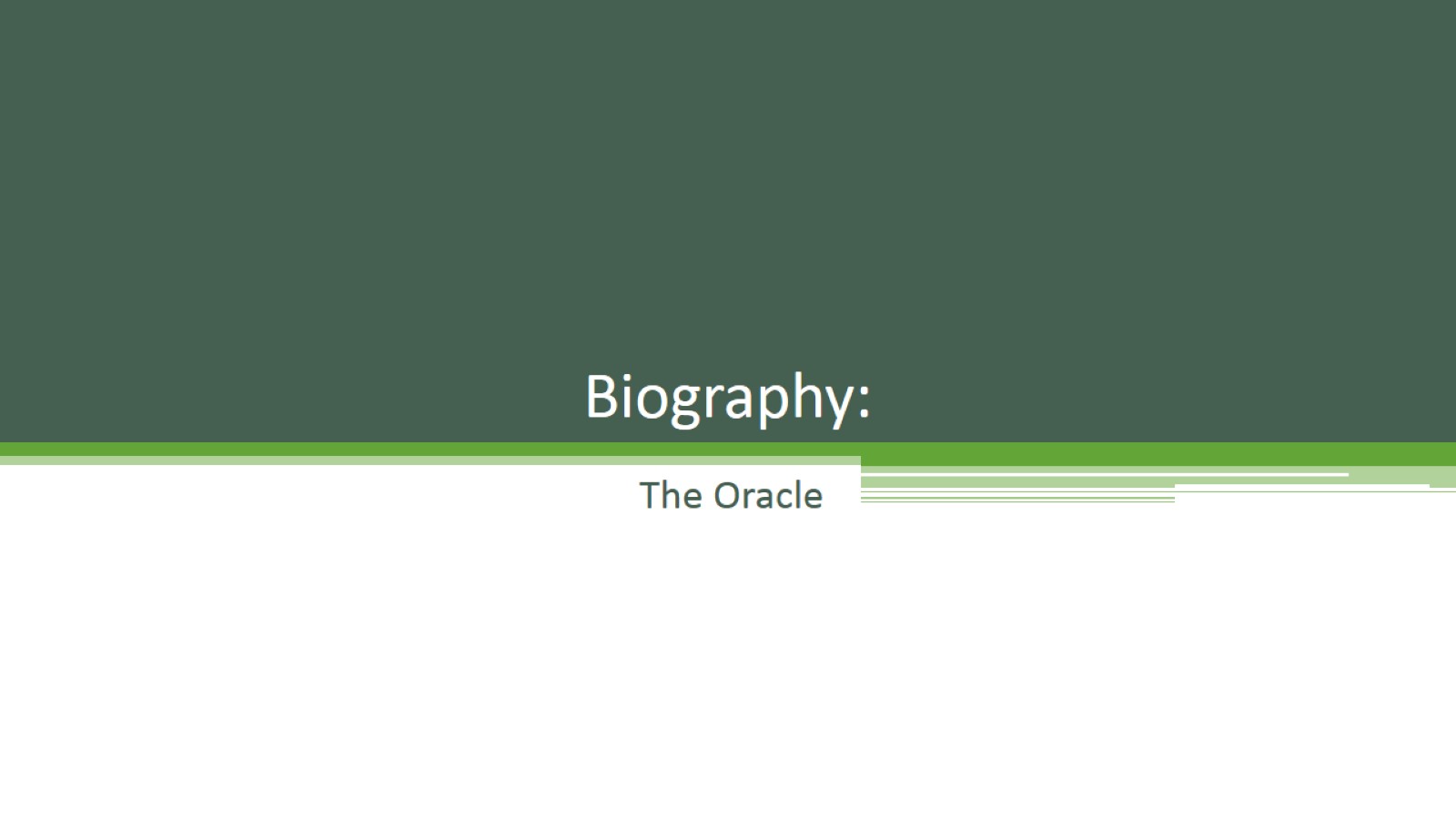 Biography:
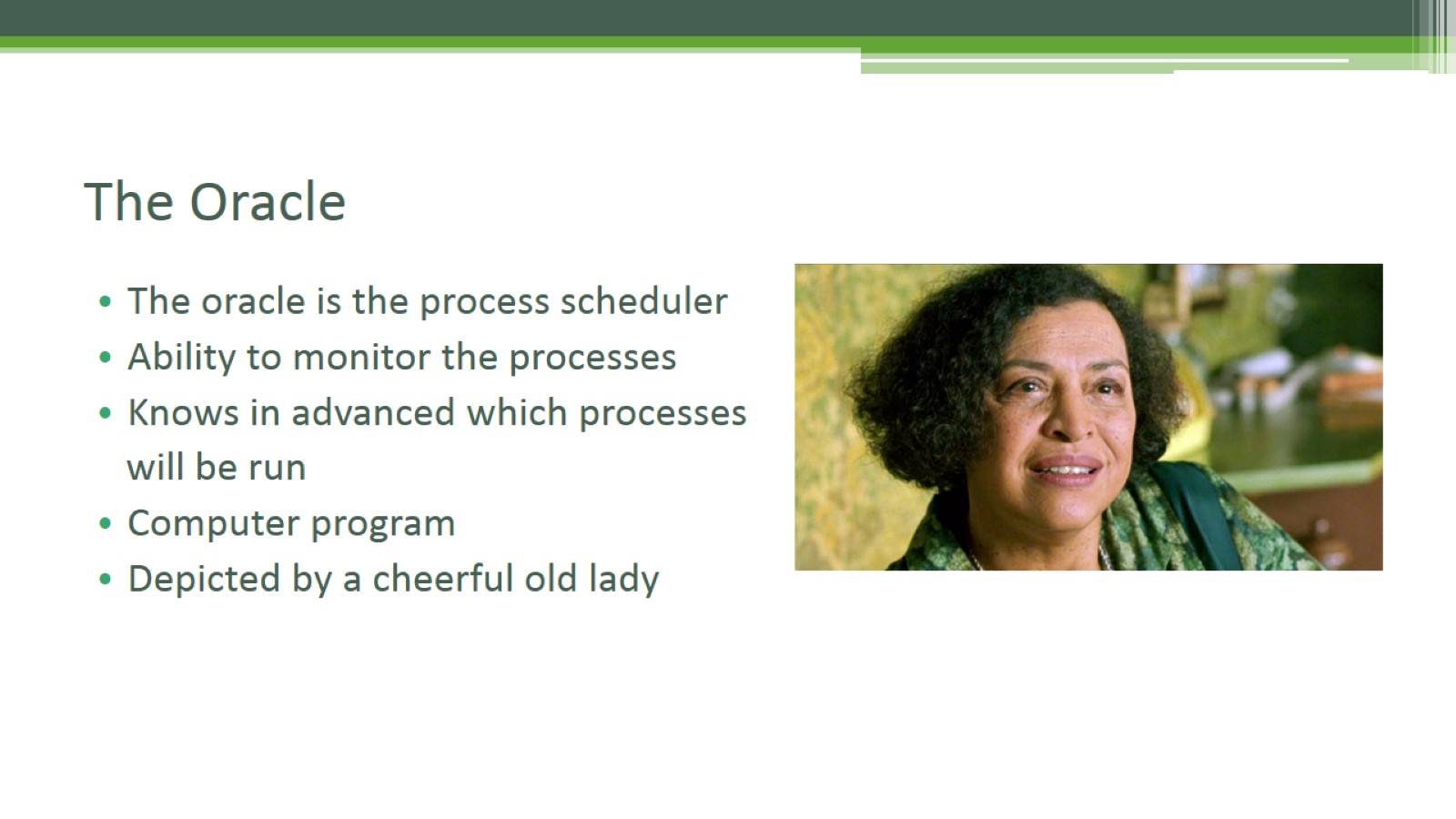 The Oracle
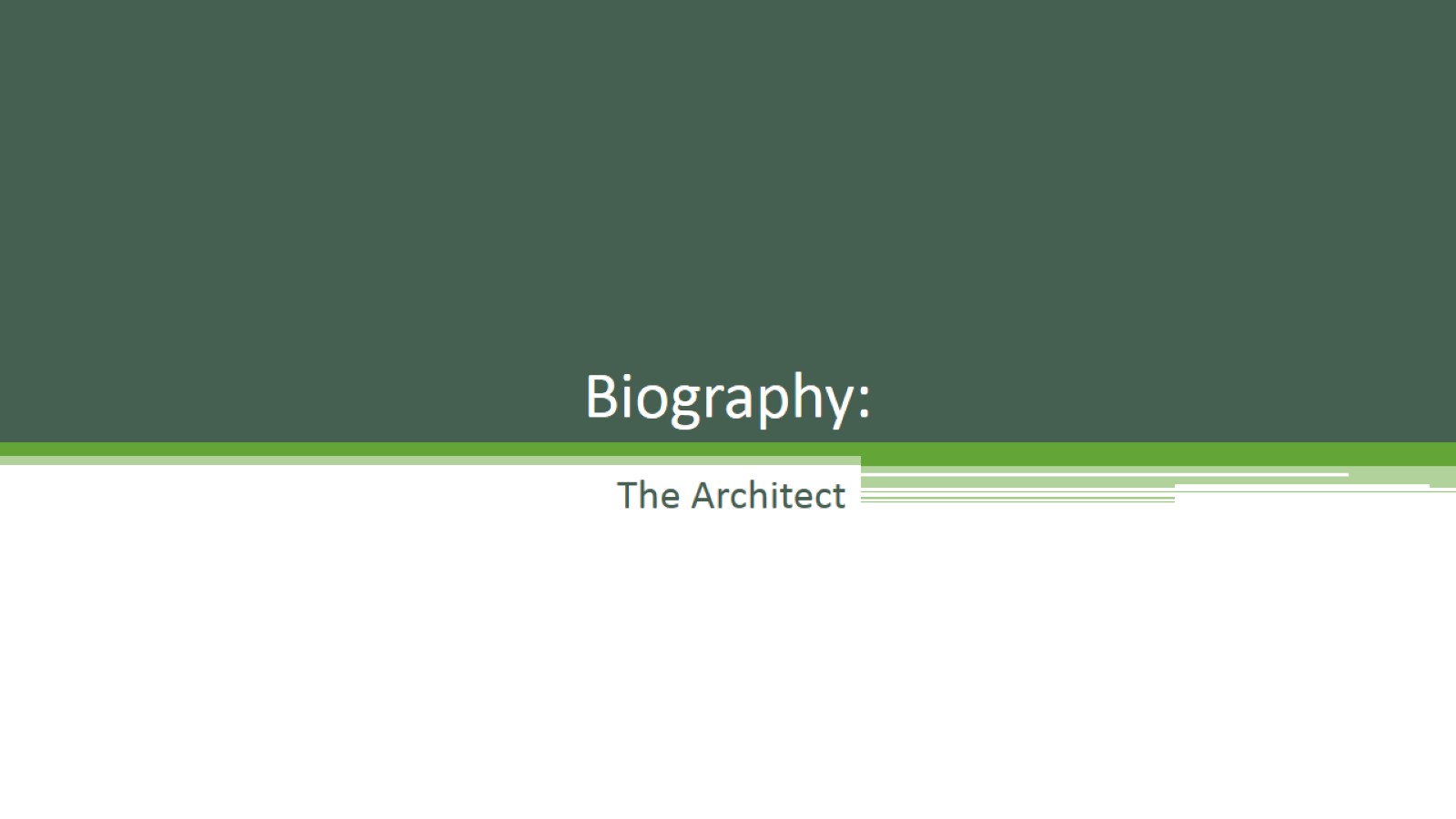 Biography:
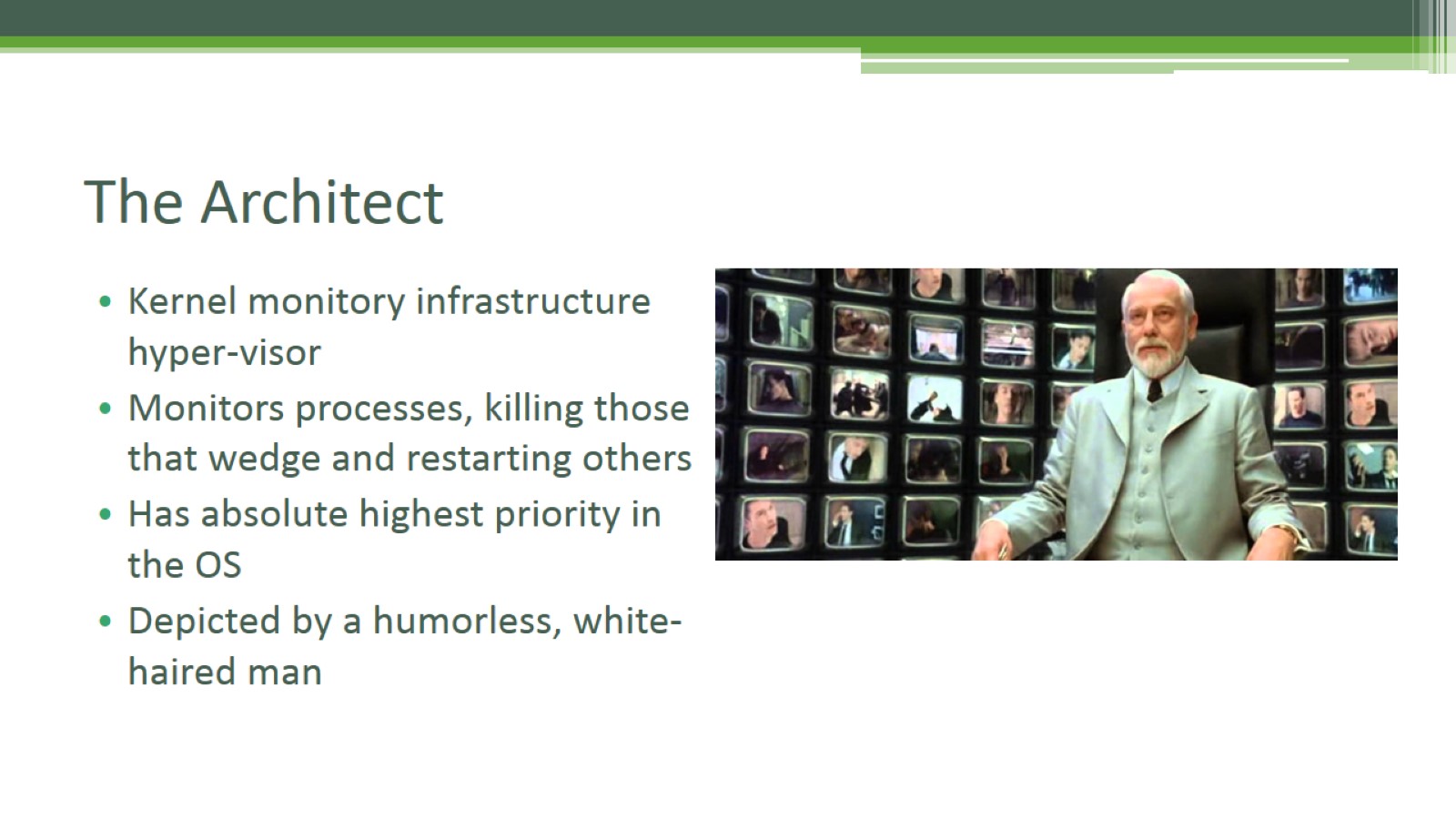 The Architect
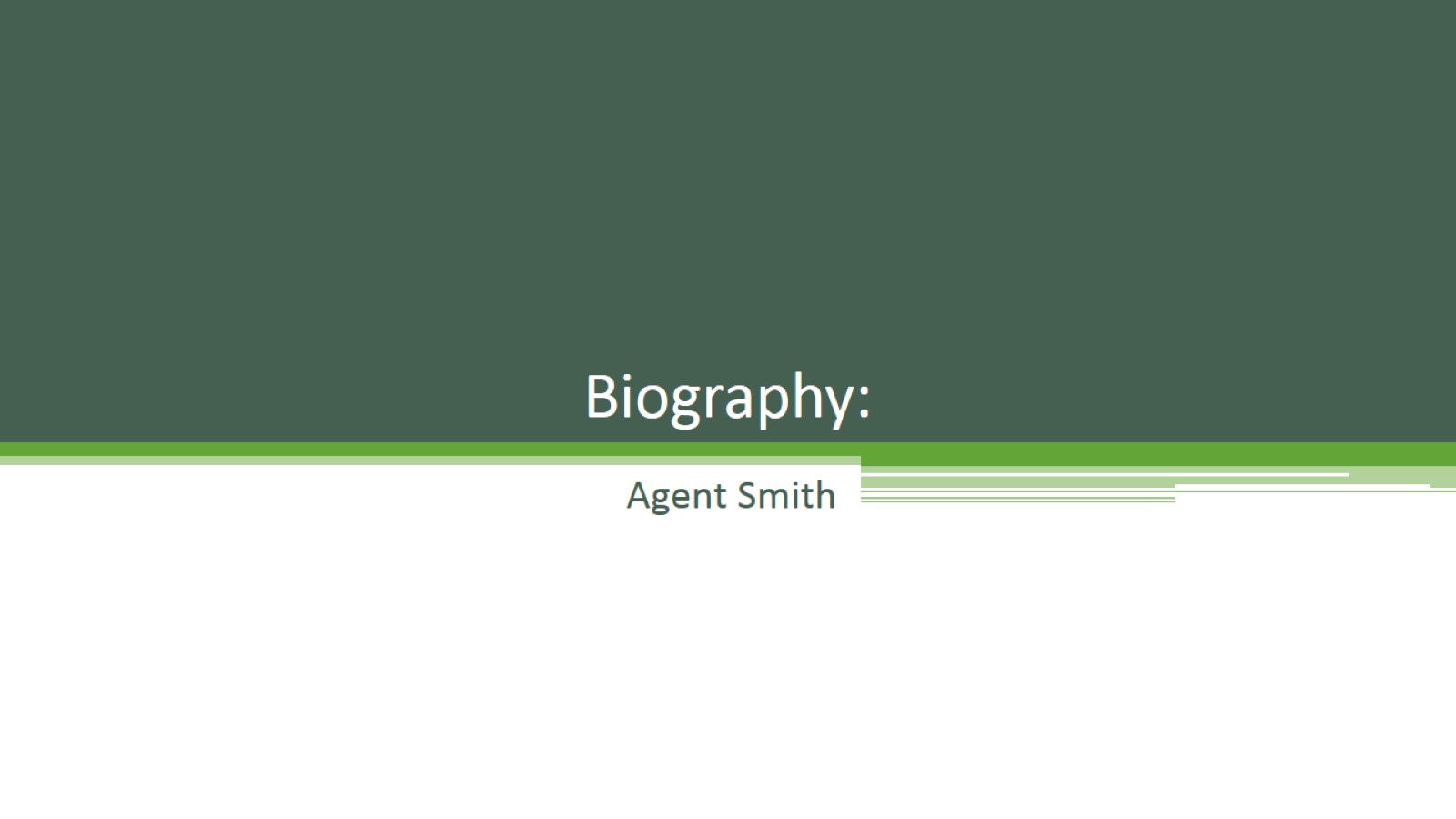 Biography:
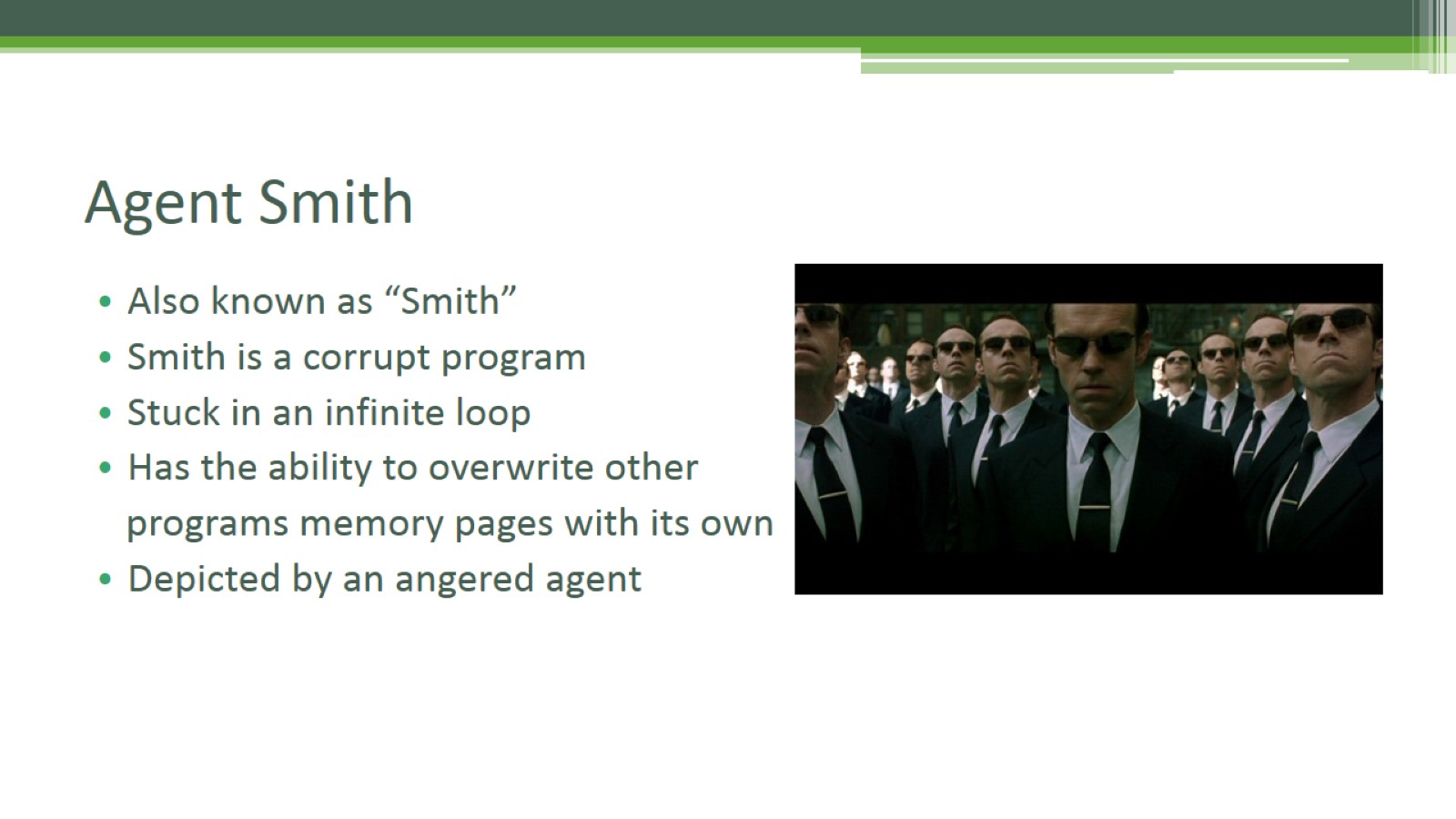 Agent Smith
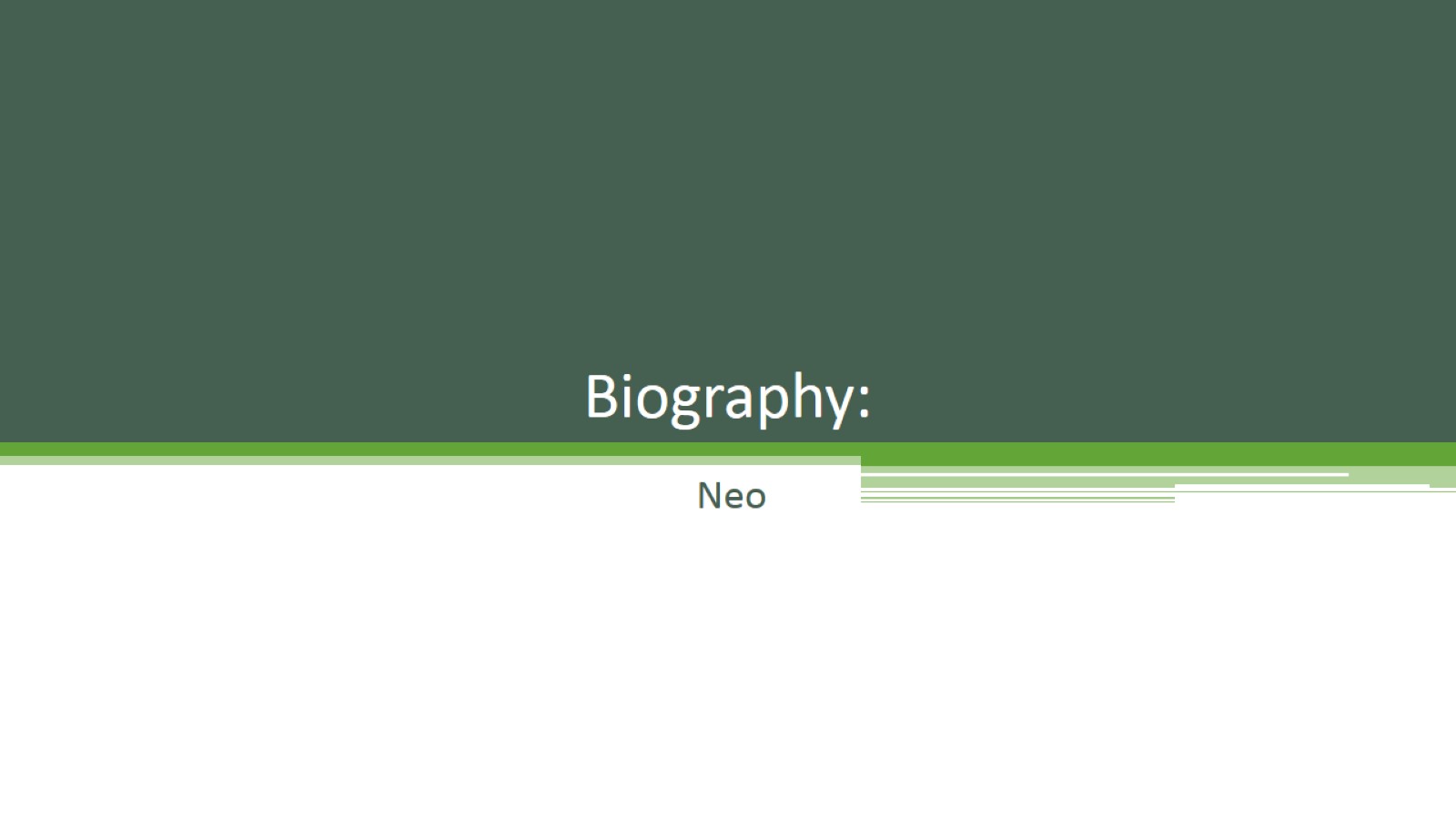 Biography:
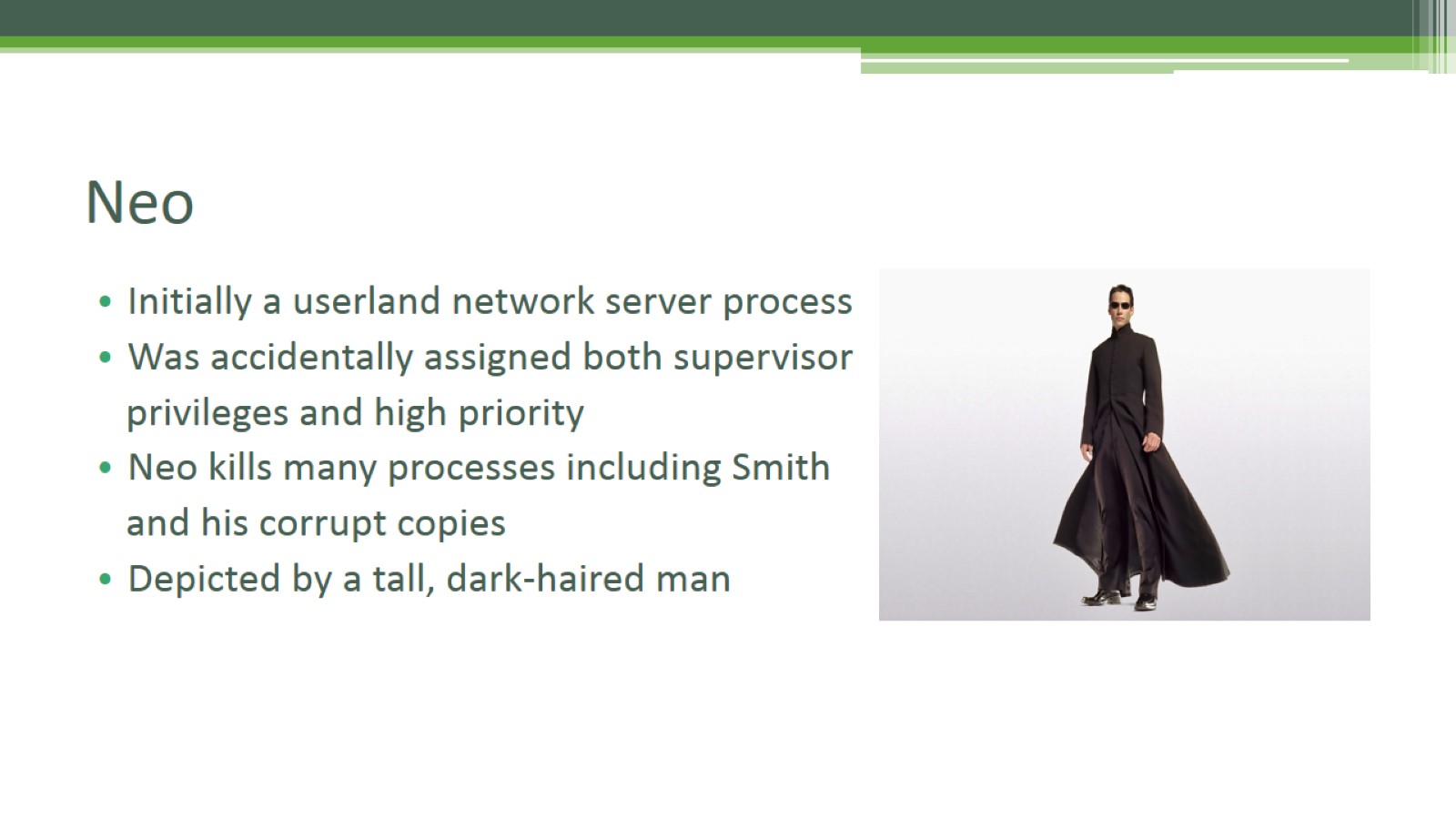 Neo
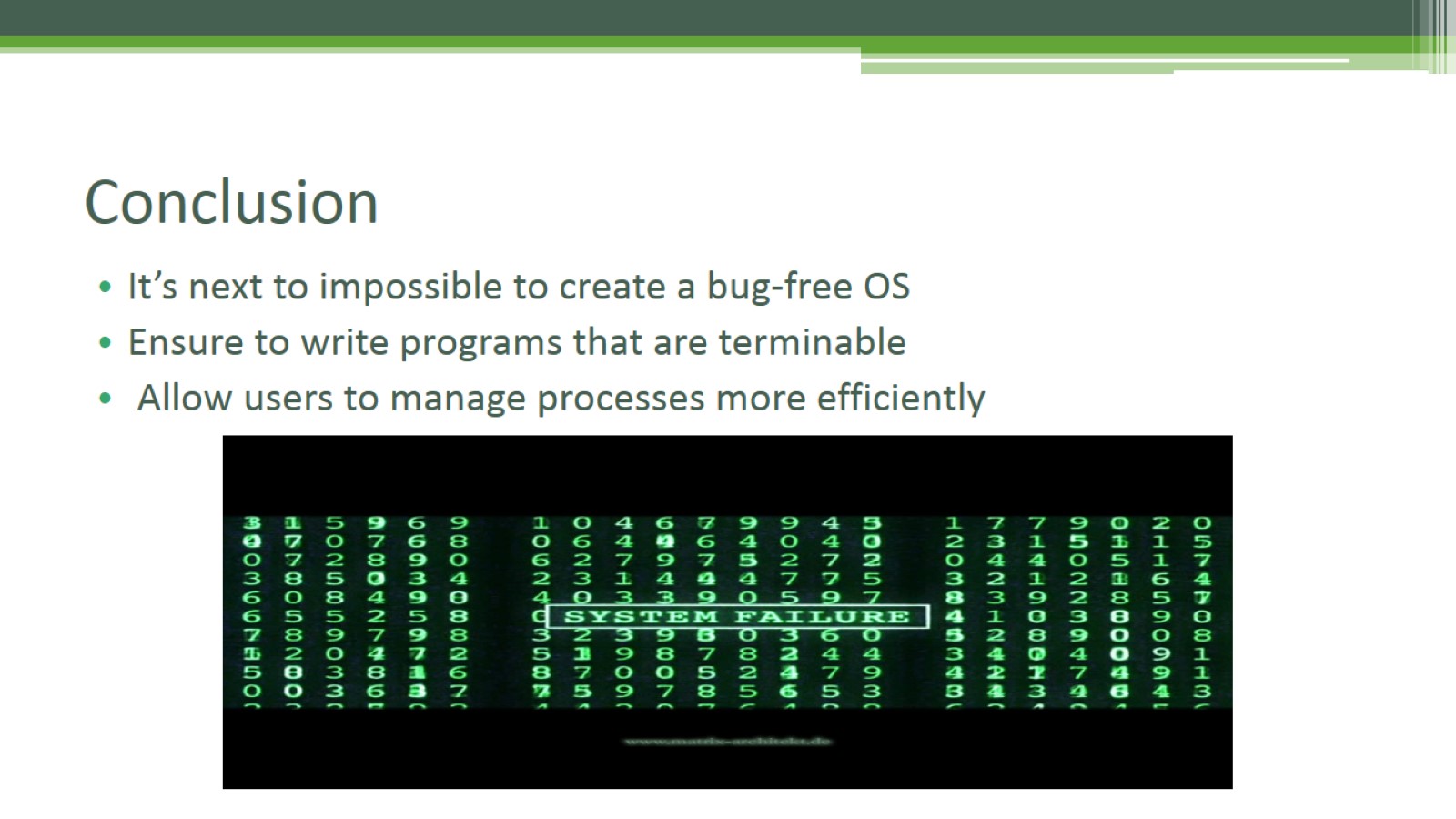 Conclusion
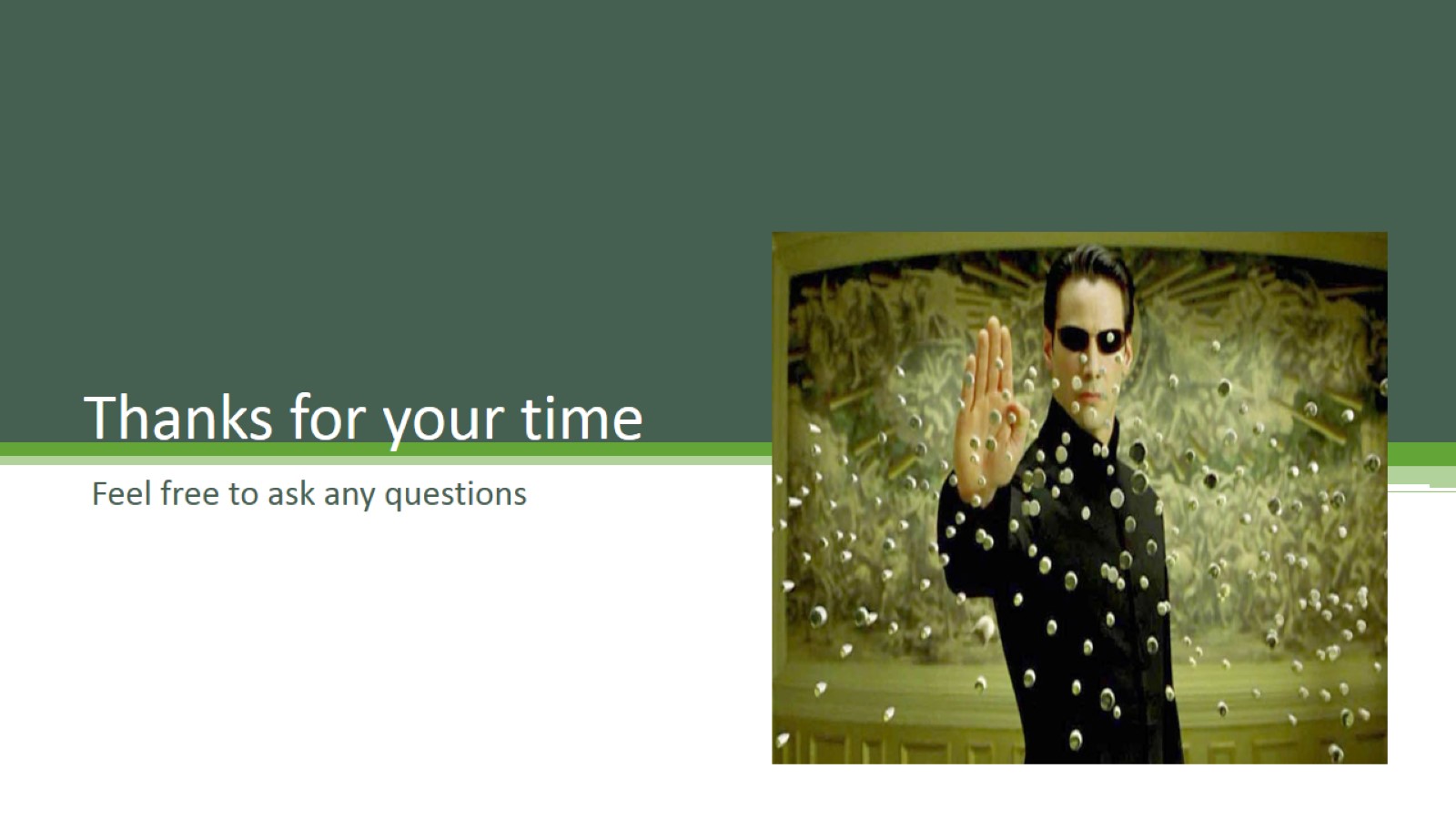 Thanks for your time